Муниципальное бюджетное общеобразовательное учреждение
 средняя общеобразовательная школа №2 
города Покачи ХМАО-Югры
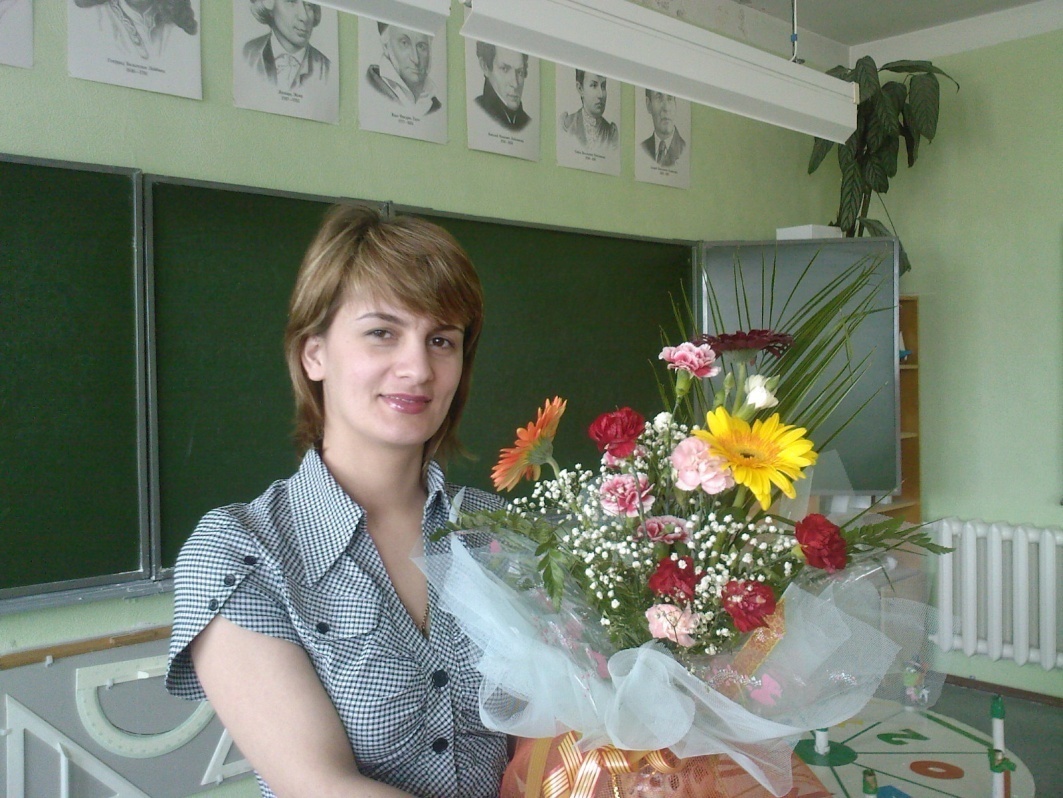 Мультимедийная  разработка   урока алгебры по теме: «Разложение многочленов на множители с помощью комбинирования различных приёмов»
Класс: 7 (общеобразовательный)
Автор разработки: учитель математики Зульфикарова Патимат Газимагомедовна
2013 год
Цель урока: систематизировать и углубить знания , сформировать  умение разложения многочлена на множители.
Задачи урока:
образовательные: 
выявить качество и уровень овладения знаниями и умениями, полученными на предыдущих уроках по теме; 
закрепить умение разложения многочлена на множители вынесением множителя за скобки, применением формул сокращенного умножения, способом группировки; обобщить материал как систему знаний. 
воспитательные: 
воспитывать общую культуру, эстетическое восприятие окружающего;
создать условия для реальной самооценки учащихся, реализации его как личности. 
развивающие: 
развивать мыслительную деятельность через решение разнотипных задач;
учить находить и анализировать наиболее рациональные способы решения;
способствовать формированию умения обобщать изучаемые факты;
развивать коммуникативные навыки при работе в группах;
развивать познавательный интерес
План урока:


Организационный момент (1 минута).
Формулировка темы, цели и задач урока (2 минуты).
 Проверка домашнего задания  (3 минуты).
Актуализация опорных знаний и умений учащихся (6 минут).
 Выполнение заданий индивидуально  (в виде тестов).
            Математический  тест по формулам (2 минуты);
6.   Проверка и обсуждение выполнения задания (1 минута).
            Индивидуальное задание (тест) (6 минут);
7.   Проверка и обсуждение выполнения задания (2 минуты).
8.  Физкультминутка (2 минуты).
       Дифференцированная работа в группах (12 минут).
9.   Проверка и обсуждение выполнения задания (2 минуты).
10. Подведение итогов (3 минуты). 
11. Постановка домашнего задания (1,5 минуты).
Рефлексия (1,5 минуты).
Девиз урока:
«Математику нельзя изучать наблюдая,
 как это делает сосед»
Эпиграф
«Три пути ведут к знанию: 
путь размышления – это путь самый благородный, путь подражания – это путь самый лёгкий и
 путь опыта – это путь   самый горький».
Конфуций
Тема урока:
«Разложение многочленов на множители с помощью комбинаций  различных приёмов».
Проверьте выполнение домашнего задания 
(1 балл за каждый пример)
№643 
в) 3 m2 + 3 n2 – 6mn = 3  (m2 +  n2 – 2mn) = 3 (m – n)2   
г) 8n2 – 16n + 8 = 8 (n2 – 2n + 1) = 8 (n – 1)2
№646
в) 15с3 + 15 d3 = 15 (c3 +d3)= 15 (c + d)(c2- cd + d2)
№3
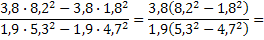 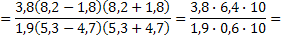 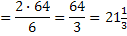 1. Что значит разложить многочлен на множители?
Выбери правильный вариант ответа.
1.Представление многочлена в виде суммы двух или нескольких многочленов
2.Представление многочлена в виде произведения  двух или нескольких одночленов
Разложить многочлен на множители - это
3.Представление многочлена в виде произведения двух или нескольких многочленов
2. а)Назовите известные вам способы разложения многочлена  на множители.
Вынесение общего множителя.
Способ группировки.
Применение формул сокращенного умножения.
б) О каких еще способах мы говорили на прошлом уроке?
Предварительное преобразование
Метод выделения квадрата двучлена
3. Установите соответствие между многочленом 
и способом его разложения.
1)  а, е;                     2) б                  3) в, д, ж                          4)г
Какие приемы комбинировали при разложении 
следующих примеров?
Пример 1.                               
                    32a3b - 96a2b2 + 72ab3 =
                    =2ab(16a2 – 48ab+36b2)=
                    =2ab(4a  – 6b)2
Комбинировали два приема:
- вынесение общего множителя за скобки;
- использование формул сокращенного умножения.
Пример 2. 
  
У³ - 3У² + 6У – 8 =
= (У³ – 8) + (-3У² + 6У)= 
=(у – 2) (у² + 2у +4) – 3у (у -2) =
= (у – 2) (У² + 2у + 4– 3у) =  
=(у – 2) (у² - у + 4)
Комбинировали три приема:
- группировку;
-  применение формул сокращенного умножения;
-  вынесение за скобки общего множителя.
Пример  3.
а)  x² - 15 x + 56 = 0
x² - 7 x  - 8 x + 56 = 0
(x² - 7 x)  + (- 8 x + 56) = 0
x(х – 7) – 8( х – 7) = 0
(х – 7) ( х – 8) = 0
х – 7 = 0   х – 8 = 0
х = 7          х = 8           
 Ответ:  7;  8.
Комбинировали три приема:
- предварительное преобразование;
- способ группировки;
- вынесение общего множителя.
б) x² - 10x + 21 = 0
x² - 10x + 25 – 4 = 0
(х + 5)² - 4 = 0
(х + 5 + 2) ( х + 5 – 2) =0
(х + 7) (х + 3) = 0
х + 7 = 0         х + 3 = 0
х = - 7             х = - 3                 Ответ: - 7; - 3.
Комбинировали два приема:
- метод выделения полного квадрата двучлена;
- применение формул сокращенного умножения.
5. Восстановите порядок выполнения действий при разложении многочлена на множители способом группировки.
А) Вынести в каждой группе общий множитель  (в виде многочлена ) за скобки
Чтобы разложить 
многочлен на
 множители
 способом 
группировки, 
нужно:
1
Б)Сгруппировать его члены так, чтобы слагаемые в каждой группе имели общий множитель
2
3
В)Вынести в каждой группе общий множитель в виде одночлена за скобки
1 – б,   2 – в,    3 - а
6. Замените знак звездочки такими одночленами, чтобы выполнялось равенство:
a) 27xy + 18y = * (3x + 2);
9y
3y2t2
y
б)8yt3   + 12y3t3 – 4y2t = 4yt( *  +   *     -   *  );
2t2
в) 3a + 3 – na – n = (3a -   * ) + (3 -  * ) =
  
    =* (3 – n) +   (3 – n) =  *
n
na
a
(3 – n)(a + 1)
3a
г) 9a2  - * =( * - 7 )( * +  * )
49
3a
7
Математический диктант
Вариант 1.
( a - b )2 =a2 – 2ab + b2;
 ( x – y )( x + y ) = x2 – 2xy + y2; 
 c3 - d3 = ( c + d)( c2 – cd + d2); 
( а + b)2 = а2 + аb + в2;
 а3 + b3 = ( а + b)( а2 – аb + b2);
1 – истина
0 - ложь
Ключ: 10001
Вариант 2.
 ( b - a)( b + a) = b2 - a2 ;
 ( х – у )2  = х2 + ху + у2;
 t3 + p3 = (t - p)( t2 – tp + p2);
 а3 - b3 = ( а + b)( а2 + аb + b2);
 ( x + y )2 = x2 + 2xy + y2;
5 заданий - 5 баллов;
4 задания  -  4 балла; 
3 задания  – 3 балла;
 2 задания – 2 балла;  
1 задание – 1балл;
 0 заданий – 0 баллов
Вариант 1.

1.    3y – 6 
            А)    3 ( y + 2)           Б) 3 ( y – 2)             В) 6 ( y – 1)                    Г) 3 ( y – 6)
2.    b (5 + b) + (5 + b)
            А) (5 + b)(b + 1)        Б) (b + 5)(b – 1)        В) (5 + b) b                      Г) 3 (y -6)
3.    6 – 96y + 64y2=
            А)(6 – 8y)2                 Б) (18 – 8y)2              В) (6 – 8y) (6 + 8y)           Г) Не разлагается
4.   7x – 7y – kx + ky = 
             А) (x – y)(k – 7)       Б)(x – y) (7 - k)            В)( x + y)(7 – k)                 Г)(x –y)(7 + k)
БААБ
Вариант 2.   
                                     
1. 5a – 10= 
      А) 5(a – 2)                   Б) 5 (a – 10)                В) 2 (a - 5)                      Г) 5 (a + 2) 
2.     a (t – 3) + (t -3)=
       А) (t - 3)a                     Б) (t - 3)(a + 1)             В) (t -3)(a – 1)              Г) (t + 3) (a + 1)
3.   49 – 35x + 25x2=
       А)(7 + 5x)2                     Б)(7 – 5x) (7 + 5x)          В) (7 – 5x)2                       Г) Не разлагается
4.  ay + ab – 3b – 3y =
         А) (a -3)(y – b)          Б)(3 – a)(y +b)               В)(y + b)(a- 3)                Г) (a – 3)(b – y)
АБГГ
Упражнение для глаз с использованием геометрических фигур:
 
1. Перемещать взгляд с одной фигуры на другую;
2.Нарисовать глазами треугольник,  круг, квадрат, параллелепипед;
Упражнение для рук, ног и туловища:

1. Исходное положение - стоя, руки на поясе ноги на ширине плеч:
  1) левую руку в сторону, правую поднять вверх;
  2)поменять положение рук; (повторить 3 – 4 раза).
 Затем опустить руки вниз и потрясти кистями руками.

2. Исходное положение – стойка, ноги врозь.    1-2)-наклон в сторону, правая рука скользит вдоль ноги вниз, левая, согнутая,      вдоль тела вверх; 
    3-4) – исходное положение;
    5-8)-то же в другую сторону; (повторить 5-6 раз). Темп средний.
Дифференцированная работа в группах.
ЗАДАЧА  УЧИТЕЛЯ: создать условия, при которых стало бы возможным каждому ребенку реализовать свои возможности.
1 группа       (те, кто набрал более 11баллов)
1.Разложите на множители:          
а)9d2 – 49c4 =                                                (1балл)
б)-27y2 +18y–3=                                            (1балл)

2.Решите уравнение:                                       (2балла)
 
                                             Ответ: -3, -2, 3
3.Вычислите наиболее рациональным 
способом :                                                                                                
                                                                                (2балла)
(3d – 7c2)(3d + 7c2)
-3(9y2 –6y+1)=-3(3y–1)2
Y3 +2y2–9y–18=0
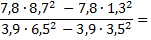 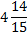 2 группа  (те, кто набрал меньше 12 баллов)

а)3y3 + 5xy = y( …  +  … )
       
б)8a5 – 3a2 =  …  (8a3 – 3)

в) – 8a2b2 – 2ab3 – 2a3b = - 2ab ( …  + …  + …   )

г)bx + 3b – xy – 3y = (bx + 3b) – (xy + 3y ) = …..

д)9a2 – 36y4  = ….

е)-16a2 + 48a – 36 = …  (4a2 – 12a + 9) = ……
5x
3y2
a2
4ab
b2
a2
=b(x+3) – y(x+3) = (x+3)(b-y)
(3a – 6y2)(3a + 6y2)
-4(2a -3)2
-4
1 балл за каждое задание.
Шкала оценивания:
Домашнее задание:

П.23
             №647 ( в, г),   
           №651 (в, г)
Дополнительно (у кого «4» и «5»)
 №658, 660 (г).
Понравился урок и тема понята:


Понравился урок, но не всё ещё понятно:


Урок не понравился и тема                               непонятна:
Всего доброго!
Спасибо за урок.